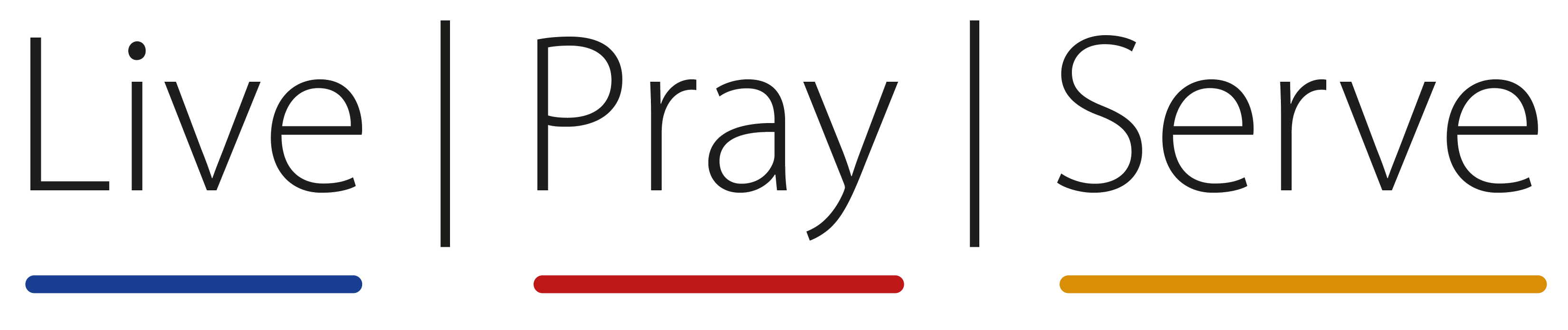 Update
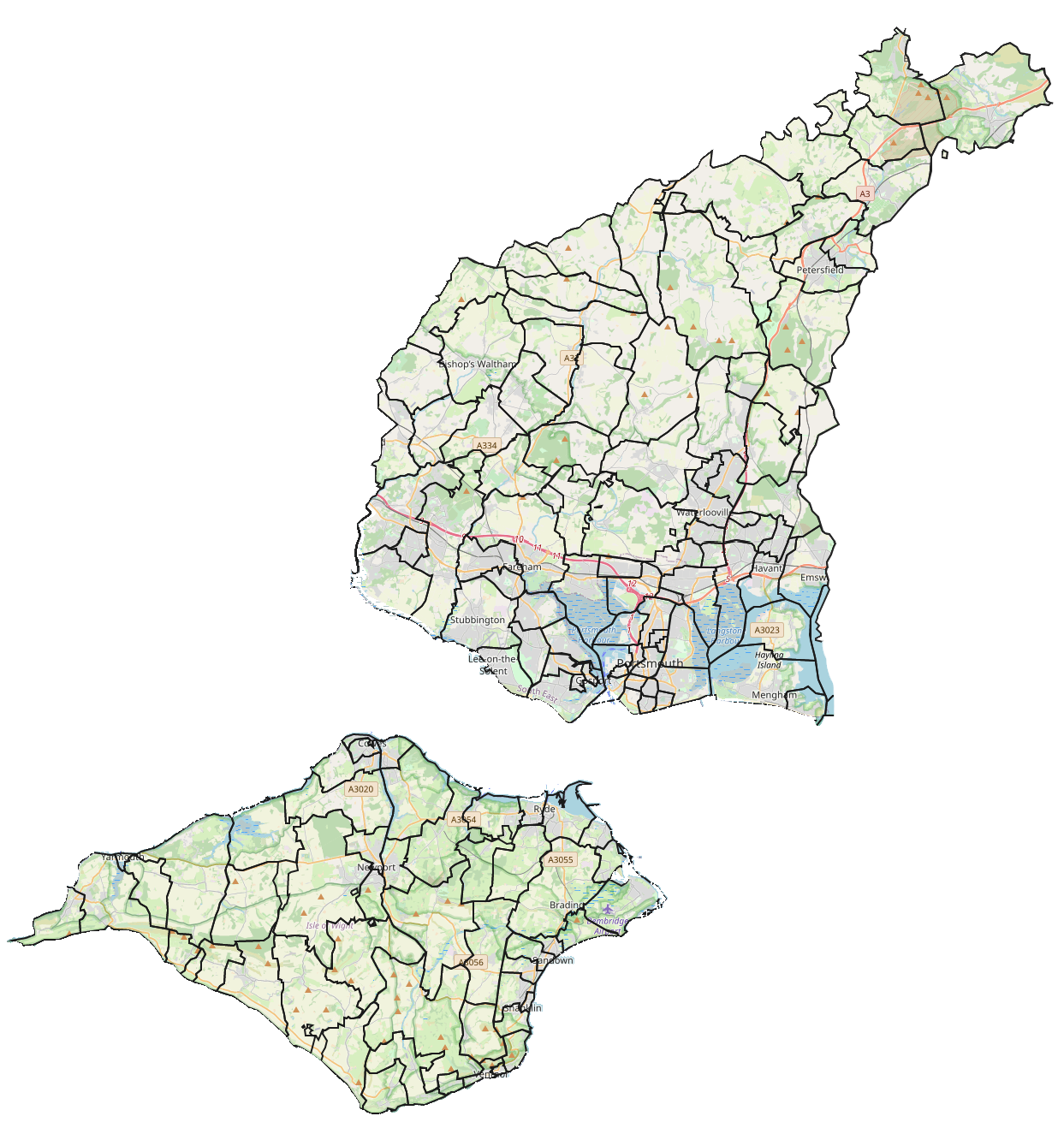 Our context
1989

Population: 694,000
Attendees: 16,200
Clergy: 138
Parishes: 137
Church Buildings: 172

Clergy per 10,000 People: 2.0
2019

Population: 790,000
Attendees: 8,900
Clergy: 86
Parishes: 133
Church Buildings: 167

Clergy per 10,000 People: 1.1
Change

+14%
-45%
-38%
-3%
-3%

-45%
Just cutting clergy has not made the diocese more sustainable as the number of givers has declined faster

The diminishing number of clergy have been spread across a broadly static number of parishes and buildings

A diminishing number of attendees are required to fund the historic ministry structures
Live
the Good News of God in Jesus Christ.
Our vision
Pray
on our own and in community to know God’s will.
Serve
the people among whom we live and work.
Our purpose
Is to grow in depth, impact, and number, so that…
…more people love the Lord their God with all their heart, mind, soul, and strength; more people love their neighbours as themselves; and more people join us in going out to make new disciples and to make disciples of all nations.
Our values
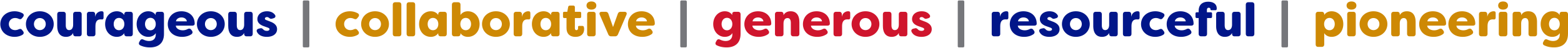 Vision Transformation Journey
Ongoing engagement with governance structures
Visioning Exercises – Vision of a Thriving Diocese
 (Bishops Senior Staff, Bishop’s Council, Area Deans & Lay Chairs, and HoDs
Ongoing regular conversations
Clergy, Bishop & Archdeacons, individual and collective
Ongoing regular diocesan communications
Finance

DBF Restructure

Priority-led budgets

Income and expenditure analysis

Potential parish share review
Deanery Plans Parish structures and ministry deployment
Strengths
Stakeholder Interviews
Focus Groups
Questionnaire
Key Elements
Visionary Leadership
Teams on a Mission
Communities of Kingdom Building Disciples
Growth Enabling Structures
Deanery Presentations & ongoing discussions
Shaping of Lay & Ordained Ministry Roles
Diocesan Strategic Plan
Implementation over the next 5 years
Deanery Feedback - High Level Overview
It is clear from all of the deanery proposals that there is much common ground. There is an acceptance of the need for significant change to the way that we have approached our structures and deployment, common themes included:
 
Clear shared leadership 
Focal leadership at a congregational and/or church level
Clear and purposeful local identity
Mix of lay and ordained, stipendiary and self-supporting ministry
Shared simplified growth enabling governance
Need further consultation in each deanery and with local parishes to determine exact make up of groups
 
Equally we recognise the fear and concerns around:
loss of local identity and focus 
perceptions around inequality and takeovers
watering down of theology and churchmanship to the lowest common denominator
Our benefices currently look like:
Ministry Team of 
1-2 people
1 
Incumbent
An average benefice has…
1-3 Churches
1 Benefice 
with 1-3 PCCs
Incumbent
Single stipendiary priests
Multiskilled and multitasking
Ministry Team (Example)
PtOs
Lay Readers
4-10 Schools
5,000-25,000 People
Governance  & Admin
Multiple PCCs to manage buildings, finance, safeguarding and other statutory issues and admin issues
Congregations
Multiple Traditional Services
Possibly a fresh expression
Community Engagement
Toddler Groups
Lunch Clubs
Foodbanks in some places
Engagement with schools
Assemblies
Foundation Governor Support
Our benefices could look like:
Ministry Team          of 
    6-12 people
1 
Team Rector
Ministry Teams
Stipendiary clergy & lay ministers

SSM clergy & lay ministers

Commissioned lay preachers/ worship leaders/pastoral workers
Team Rector
Focussed Leadership
Team enabling and development
An average  benefice will have…
4-8 Churches
Simplified Governance Structure
4-10 Schools
15,000-45,000 People
Shared Governance  & Admin
Joined up leadership to shape vision and give focus

Simplified governance to release clergy and lay to focus mission

Focussed subcommittees with delegated authority to work in local contexts to keep local identity and autonomy

Shared CMS/Admin/Finance Systems
Mixed Ecology of Congregations
Local Identity and purpose
Traditional Services
New Worshipping Communities
Eco-churches
Cafe Church
Messy Churches
Greater engagement with schools
Chaplaincy Service
Assemblies, Lesson Support
Schools Pastors
Free school lunch support – during holidays
Foundation Governor Support
Increased community engagement and impact
Foodbanks, Debt Support, Job Clubs
Preschools & Toddler Groups
Creative Artistic Expressions/Groups
Eco and Gardening/Allotments
Sports & Wellbeing Groups
Other Community Groups
Our benefices could look like:
Visionary Leadership
Ministry Team          of 
    6-12 people
1 
Team Rector
Ministry Teams
Stipendiary clergy & lay ministers

SSM clergy & lay ministers

Commissioned lay preachers/ worship leaders/pastoral workers
Team Rector
Focussed Leadership
Team enabling and development
An average  benefice will have…
4-8 Churches
Simplified Governance Structure
4-10 Schools
15,000-45,000 People
Shared Governance  & Admin
Joined up leadership to shape vision and give focus

Simplified governance to release clergy and lay to focus mission

Focussed subcommittees with delegated authority to work in local contexts to keep local identity and autonomy

Shared CMS/Admin/Finance Systems
Mixed Ecology of Congregations
Local Identity and purpose
Traditional Services
New Worshipping Communities
Eco-churches
Cafe Church
Messy Churches
Greater engagement with schools
Chaplaincy Service
Assemblies, Lesson Support
Schools Pastors
Free school lunch support – during holidays
Foundation Governor Support
Increased community engagement and impact
Foodbanks, Debt Support, Job Clubs
Preschools & Toddler Groups
Creative Artistic Expressions/Groups
Eco and Gardening/Allotments
Sports & Wellbeing Groups
Other Community Groups
Our benefices could look like:
Teams on a Mission
Ministry Team          of 
    6-12 people
1 
Team Rector
Ministry Teams
Stipendiary clergy & lay ministers

SSM clergy & lay ministers

Commissioned lay preachers/ worship leaders/pastoral workers
Team Rector
Focussed Leadership
Team enabling and development
An average  benefice will have…
4-8 Churches
Simplified Governance Structure
4-10 Schools
15,000-45,000 People
Shared Governance  & Admin
Joined up leadership to shape vision and give focus

Simplified governance to release clergy and lay to focus mission

Focussed subcommittees with delegated authority to work in local contexts to keep local identity and autonomy

Shared CMS/Admin/Finance Systems
Mixed Ecology of Congregations
Local Identity and purpose
Traditional Services
New Worshipping Communities
Eco-churches
Cafe Church
Messy Churches
Greater engagement with schools
Chaplaincy Service
Assemblies, Lesson Support
Schools Pastors
Free school lunch support – during holidays
Foundation Governor Support
Increased community engagement and impact
Foodbanks, Debt Support, Job Clubs
Preschools & Toddler Groups
Creative Artistic Expressions/Groups
Eco and Gardening/Allotments
Sports & Wellbeing Groups
Other Community Groups
Our benefices could look like:
Communities of Kingdom Building Disciples
Ministry Team          of 
    6-12 people
1 
Team Rector
Ministry Teams
Stipendiary clergy & lay ministers

SSM clergy & lay ministers

Commissioned lay preachers/ worship leaders/pastoral workers
Team Rector
Focussed Leadership
Team enabling and development
An average  benefice will have…
4-8 Churches
Simplified Governance Structure
4-10 Schools
15,000-45,000 People
Shared Governance  & Admin
Joined up leadership to shape vision and give focus

Simplified governance to release clergy and lay to focus mission

Focussed subcommittees with delegated authority to work in local contexts to keep local identity and autonomy

Shared CMS/Admin/Finance Systems
Mixed Ecology of Congregations
Local Identity and purpose
Traditional Services
New Worshipping Communities
Eco-churches
Cafe Church
Messy Churches
Greater engagement with schools
Chaplaincy Service
Assemblies, Lesson Support
Schools Pastors
Free school lunch support – during holidays
Foundation Governor Support
Increased community engagement and impact
Foodbanks, Debt Support, Job Clubs
Preschools & Toddler Groups
Creative Artistic Expressions/Groups
Eco and Gardening/Allotments
Sports & Wellbeing Groups
Other Community Groups
Our benefices could look like:
Growth Enabling Structures
Ministry Team          of 
    6-12 people
1 
Team Rector
Ministry Teams
Stipendiary clergy & lay ministers

SSM clergy & lay ministers

Commissioned lay preachers/ worship leaders/pastoral workers
Team Rector
Focussed Leadership
Team enabling and development
An average  benefice will have…
4-8 Churches
Simplified Governance Structure
4-10 Schools
15,000-45,000 People
Shared Governance  & Admin
Joined up leadership to shape vision and give focus

Simplified governance to release clergy and lay to focus mission

Focussed subcommittees with delegated authority to work in local contexts to keep local identity and autonomy

Shared CMS/Admin/Finance Systems
Mixed Ecology of Congregations
Local Identity and purpose
Traditional Services
New Worshipping Communities
Eco-churches
Cafe Church
Messy Churches
Greater engagement with schools
Chaplaincy Service
Assemblies, Lesson Support
Schools Pastors
Free school lunch support – during holidays
Foundation Governor Support
Increased community engagement and impact
Foodbanks, Debt Support, Job Clubs
Preschools & Toddler Groups
Creative Artistic Expressions/Groups
Eco and Gardening/Allotments
Sports & Wellbeing Groups
Other Community Groups
Ministry Focus
What we might 
think happens
Ops 
Manager
Team 
Rector
Incumbent
D
I
N
A
D
D
I
I
N
N
A
A
What often 
actually happens
Focal
Minister
Social
Action
Incumbent
D
I
N
A
D
I
N
A
D
I
N
A
Evangelist
Church
Planter
?
Social
Enterprise
D
D
D
I
I
I
N
N
N
A
A
A
D
I
N
A
Ministry Team Transitions
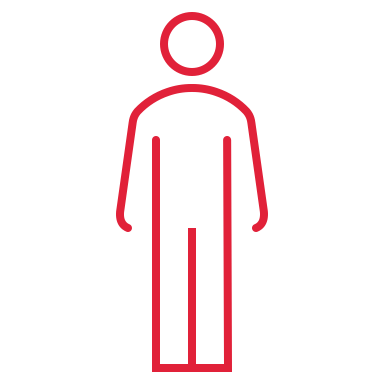 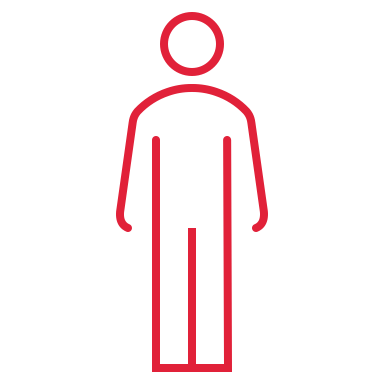 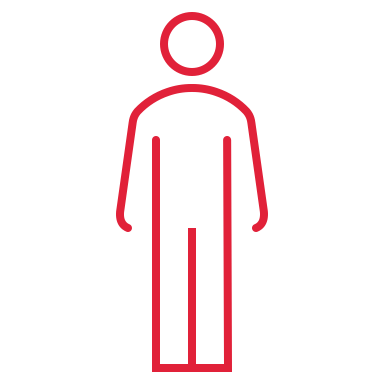 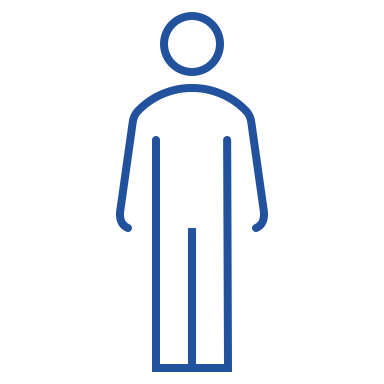 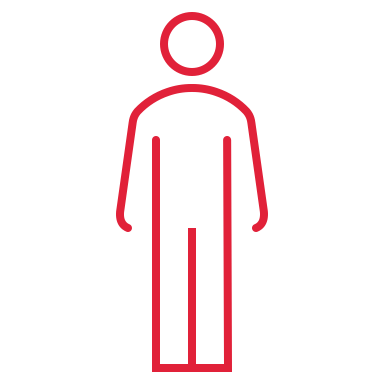 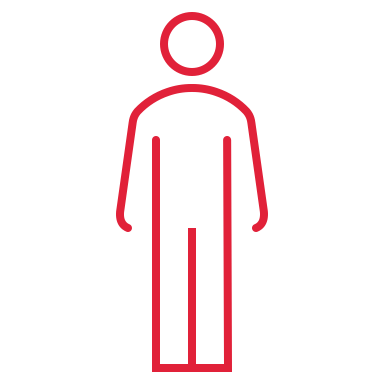 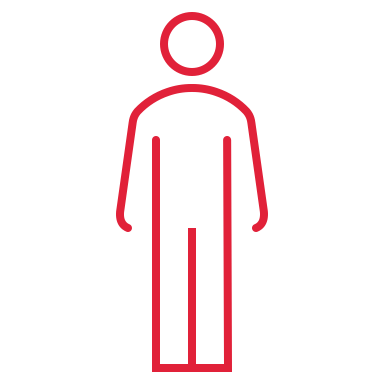 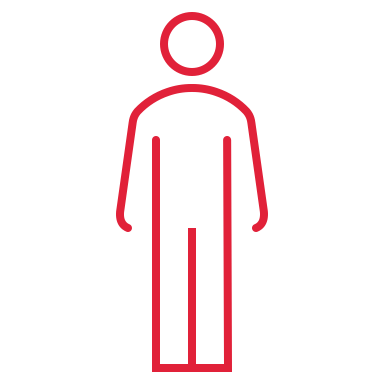 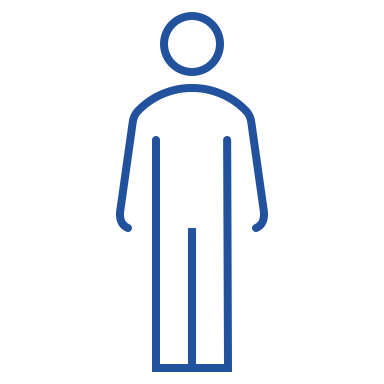 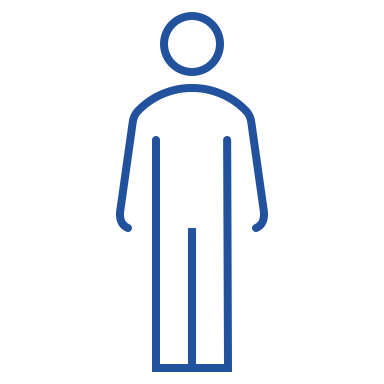 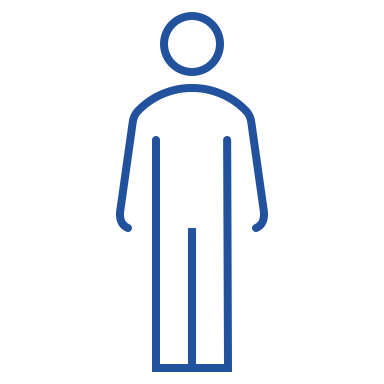 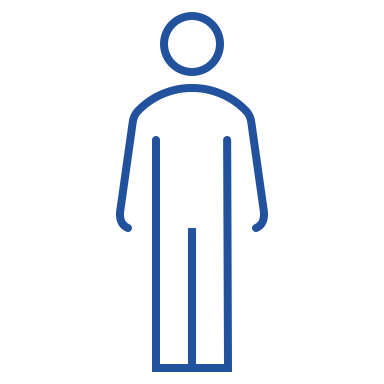 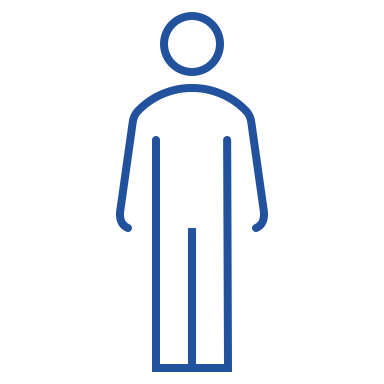 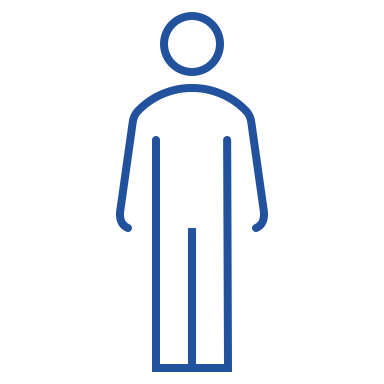 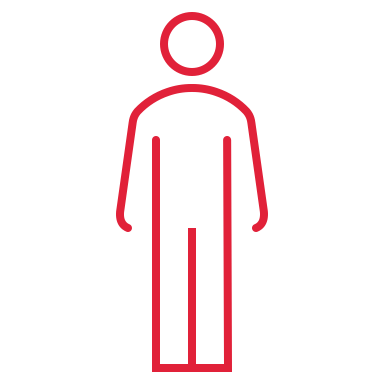 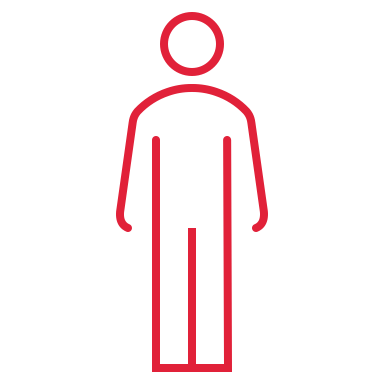 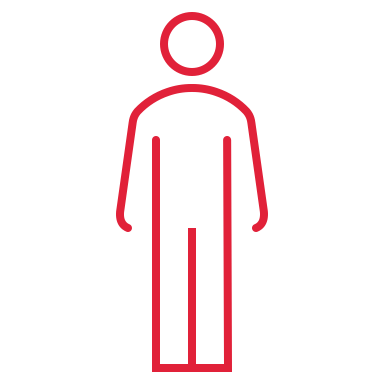 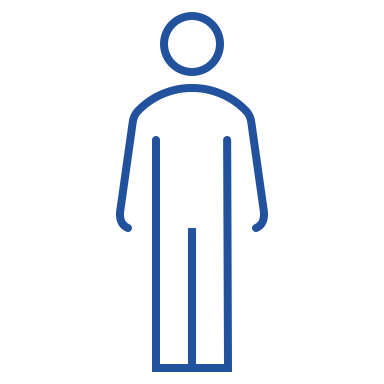 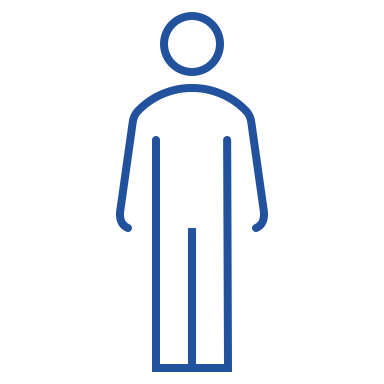 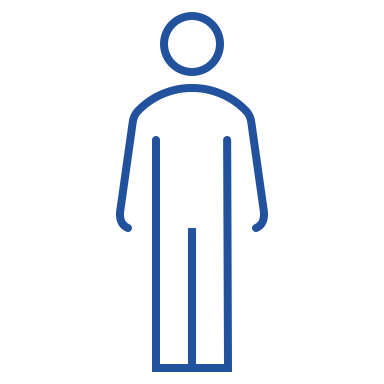 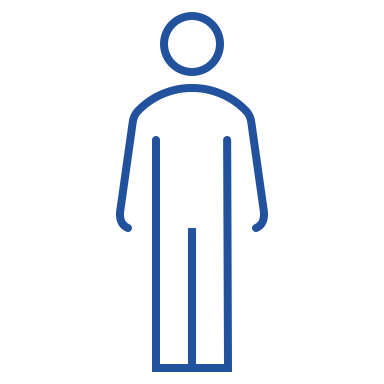 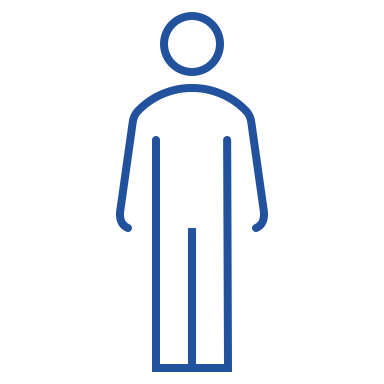 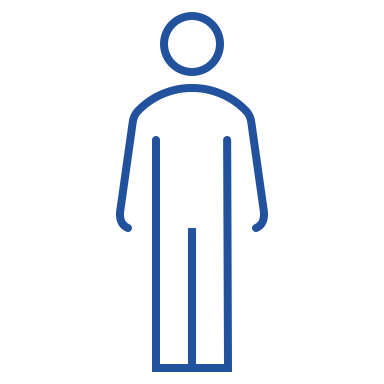 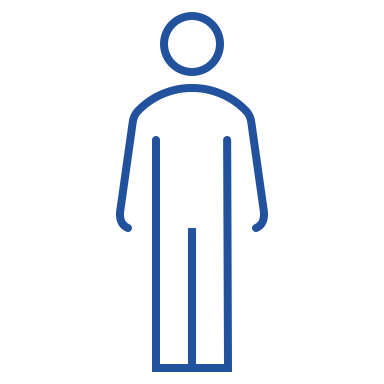 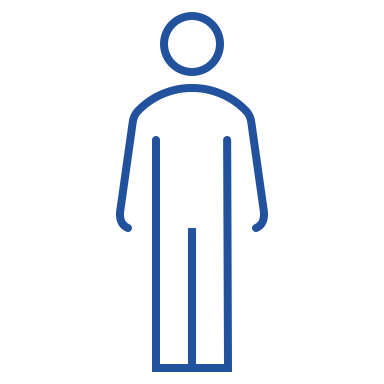 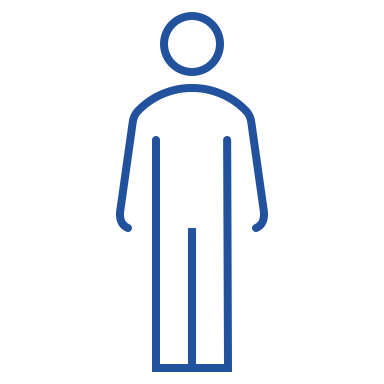 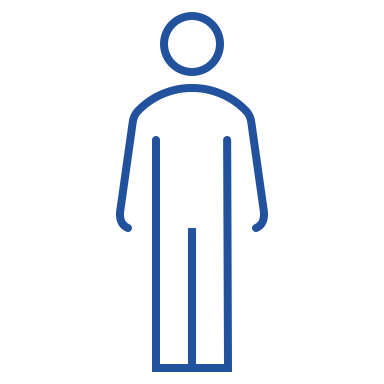 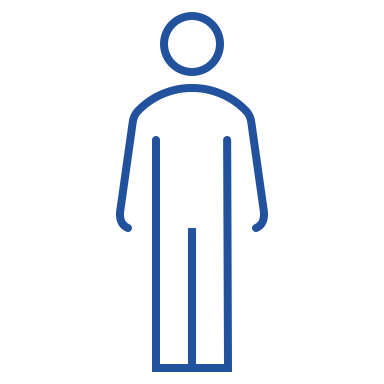 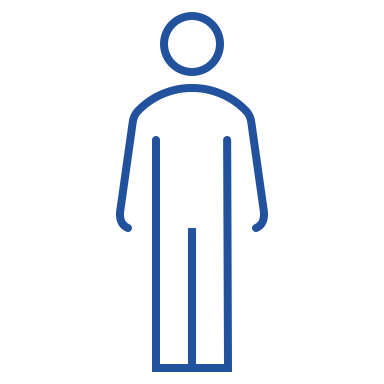 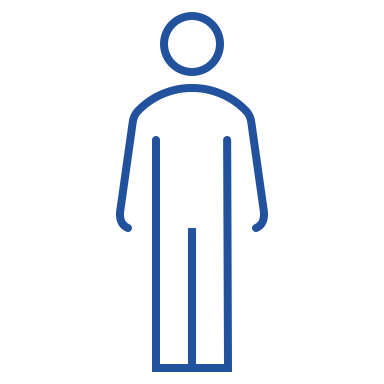 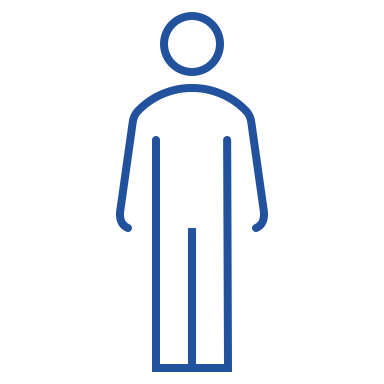 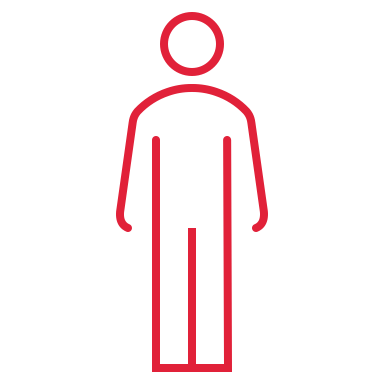 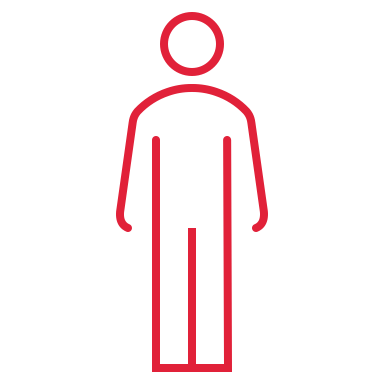 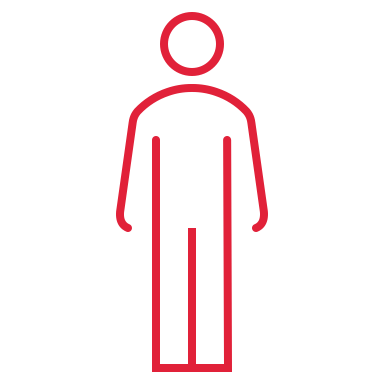 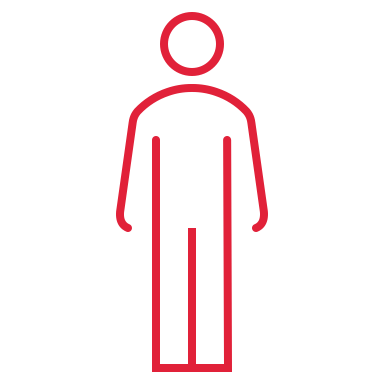 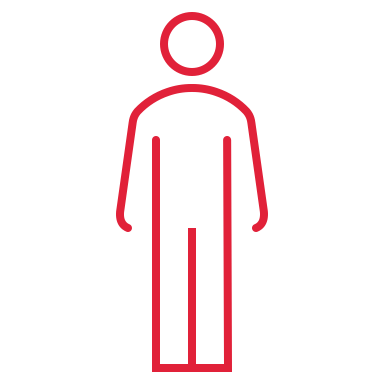 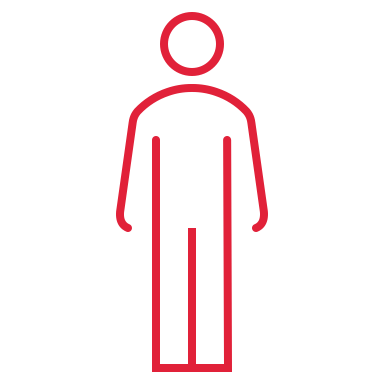 Team Rector
Incumbent
Incumbent
Incumbent
Lay SSM
New 
Congregations
Team Rector
Team Rector
Commissioned
Worship Leader
Commissioned
Worship Leader
Commissioned
Worship Leader
Commissioned
Worship Leader
Commissioned
Worship Leader
Commissioned
Worship Leader
Team Vicar
Existing
Congregations
Team Vicar
Existing
Congregations
Commissioned
Preacher
Commissioned
Preacher
Commissioned
Preacher
Commissioned
Preacher
Commissioned
Preacher
Commissioned
Preacher
Team Vicar
New
Congregations
Team Vicar
New
Congregations
Commissioned
Preacher
Commissioned
Preacher
Team Vicar
Existing
Congregations
Team Vicar
Existing
Congregations
Team Vicar
New
Congregations
Operations
Manager
Operations
Manager
Commissioned
Preacher
Team Vicar
Existing
Congregations
Team Vicar
Existing
Congregations
Team Vicar
Existing
Congregations
Operations
Manager
Lay SSM
New 
Congregations
Lay SSM
New 
Congregations
Next Steps

Archdeacons have fed back high level thoughts on deanery plans

Discuss in-depth consultation approach with Area Deans and Lay Chairs to agree best way forward

Present high-level model principles and deanery plans with Bishop’s Council for discussion and agreement, including timeline for consultation with parishes 

Begin the implementation journey
Lord our God, You make all things new.
Inspire our lives with your spirit
Renew our prayer with your grace
Transform our service with your love.
In the renewal of our life may your kingdom flourish
and your church thrive
so that all may come to know and love you
in your Son Jesus Christ. 
Amen